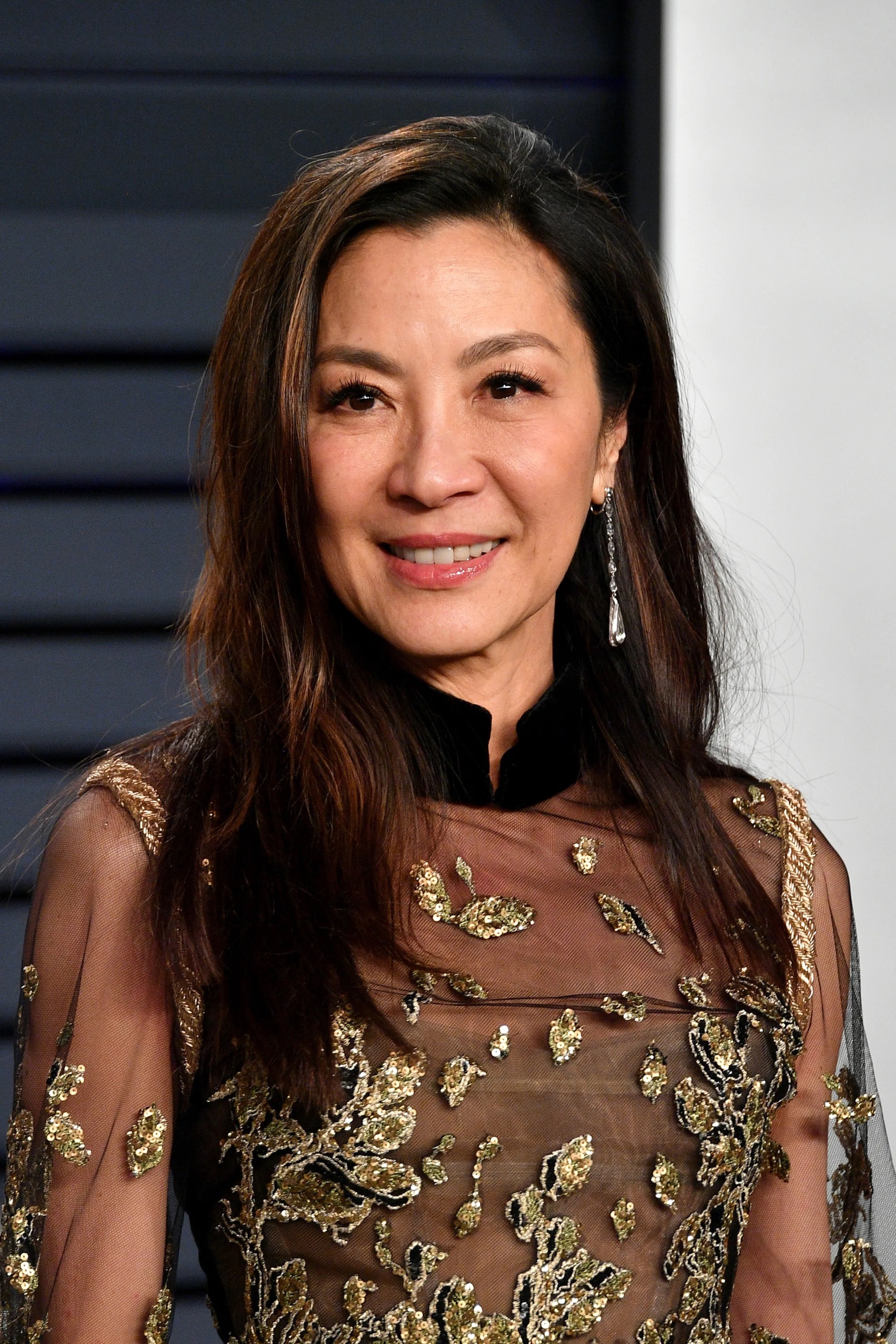 杨紫琼
她的中文名字叫杨紫琼，她的英文名字叫Michelle 。她出生于1962年8月6日，她60岁。她不是中国人, 不是美国人。她是马来西亚人。
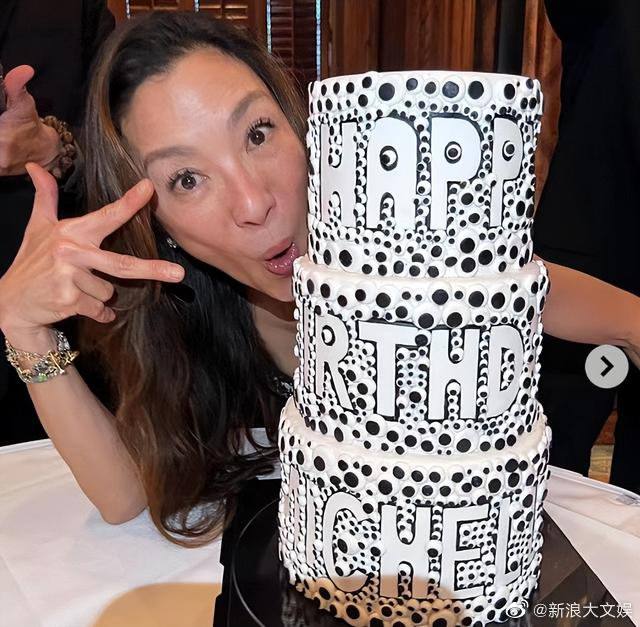 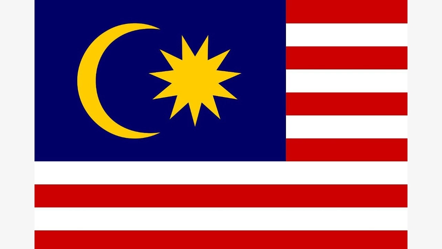 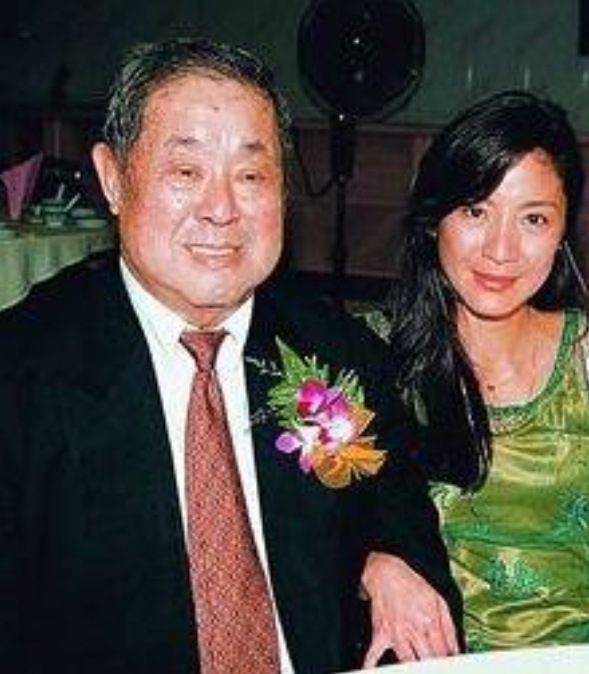 这是她的爸爸。她的爸爸很有钱。她的爸爸有十六个儿子和女儿。她的爸爸死了。她爱她的爸爸！
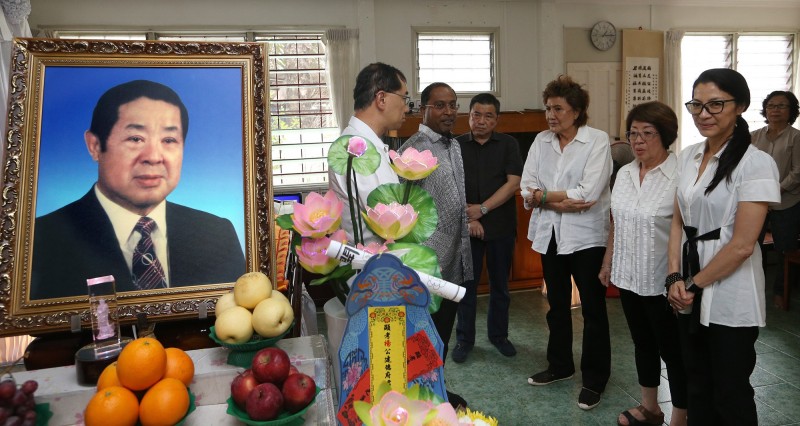 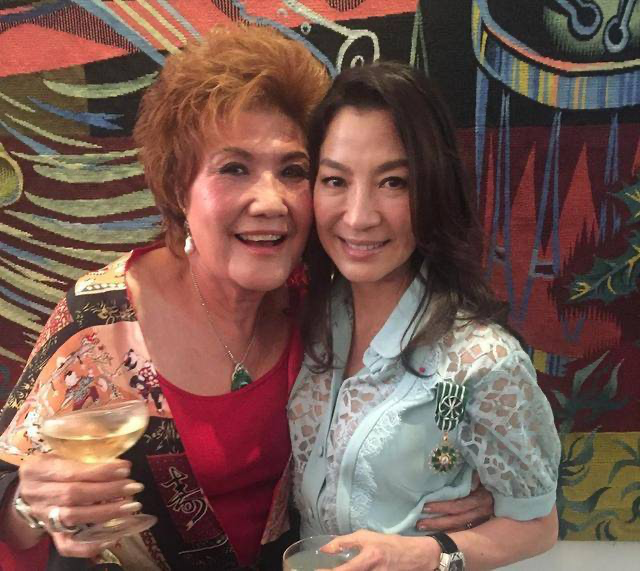 这是她的妈妈。她的妈妈也很有钱。她的妈妈82岁。她爱她的妈妈。
她喜欢芭蕾舞。她在十五岁在英国学芭蕾舞。她跳舞很棒。
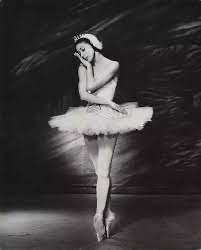 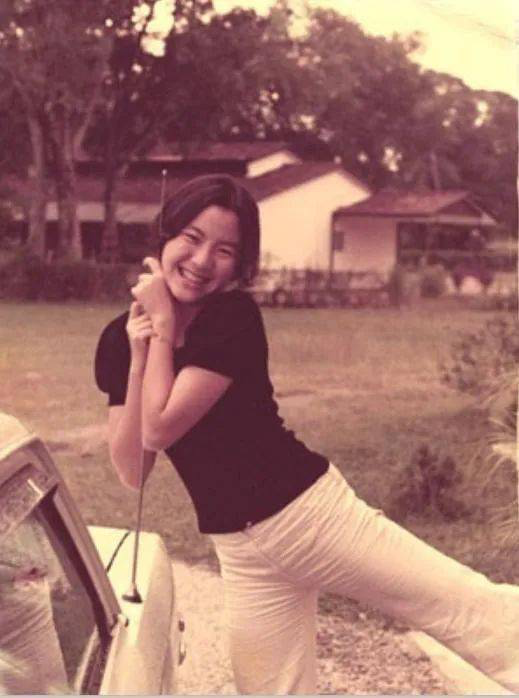 1983年，她是“马来西亚小姐”，第一名。1984年，她来到香港。她喜欢电影。
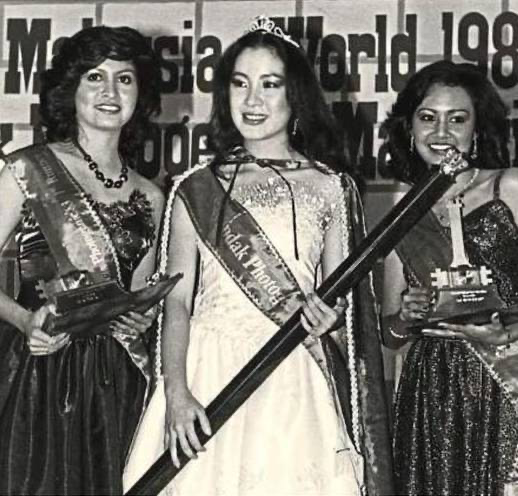 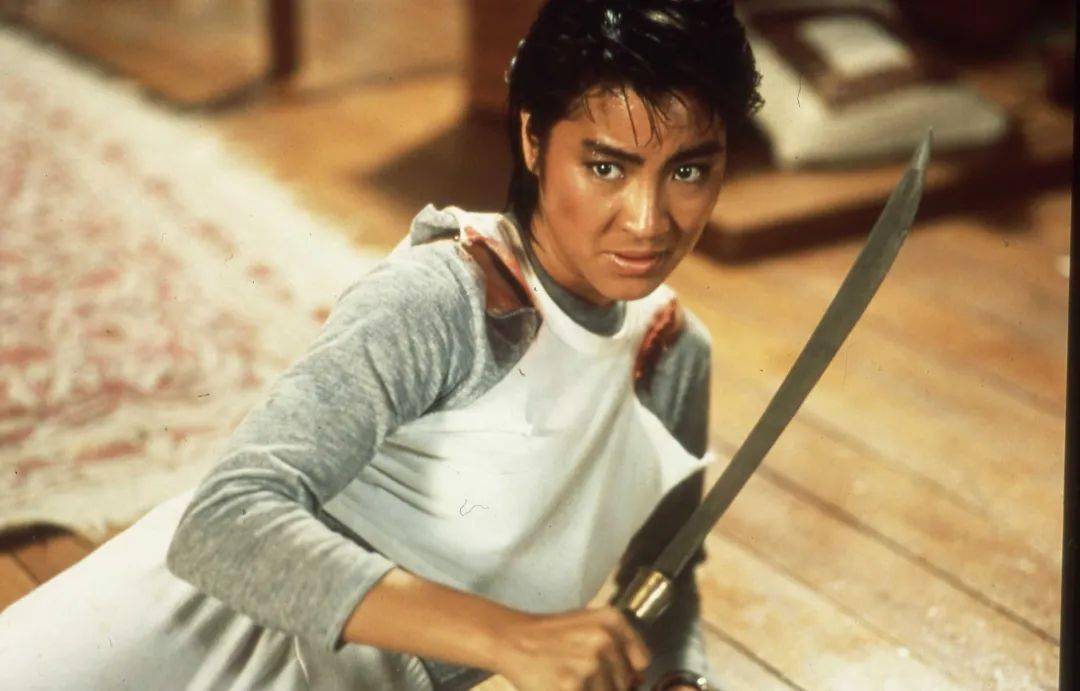 这是她的先生。可是，她不爱她的先生。他们没有孩子。
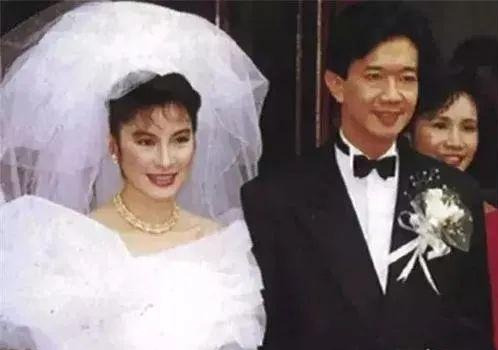 你知道她的男朋友是谁吗？他是法国人Jean Todt。
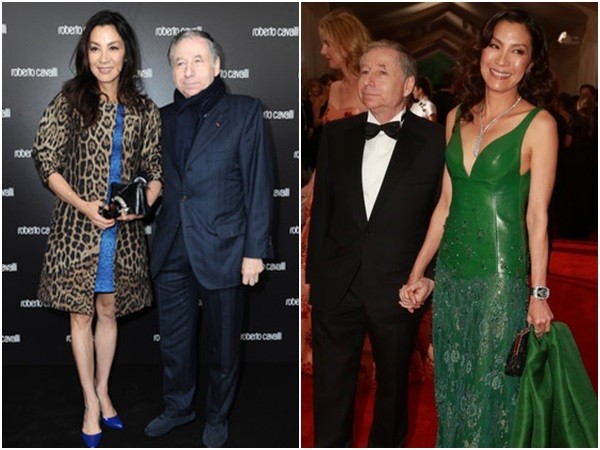 你知道Jean Todt
是谁吗？
他很有钱！他是法拉利CEO。
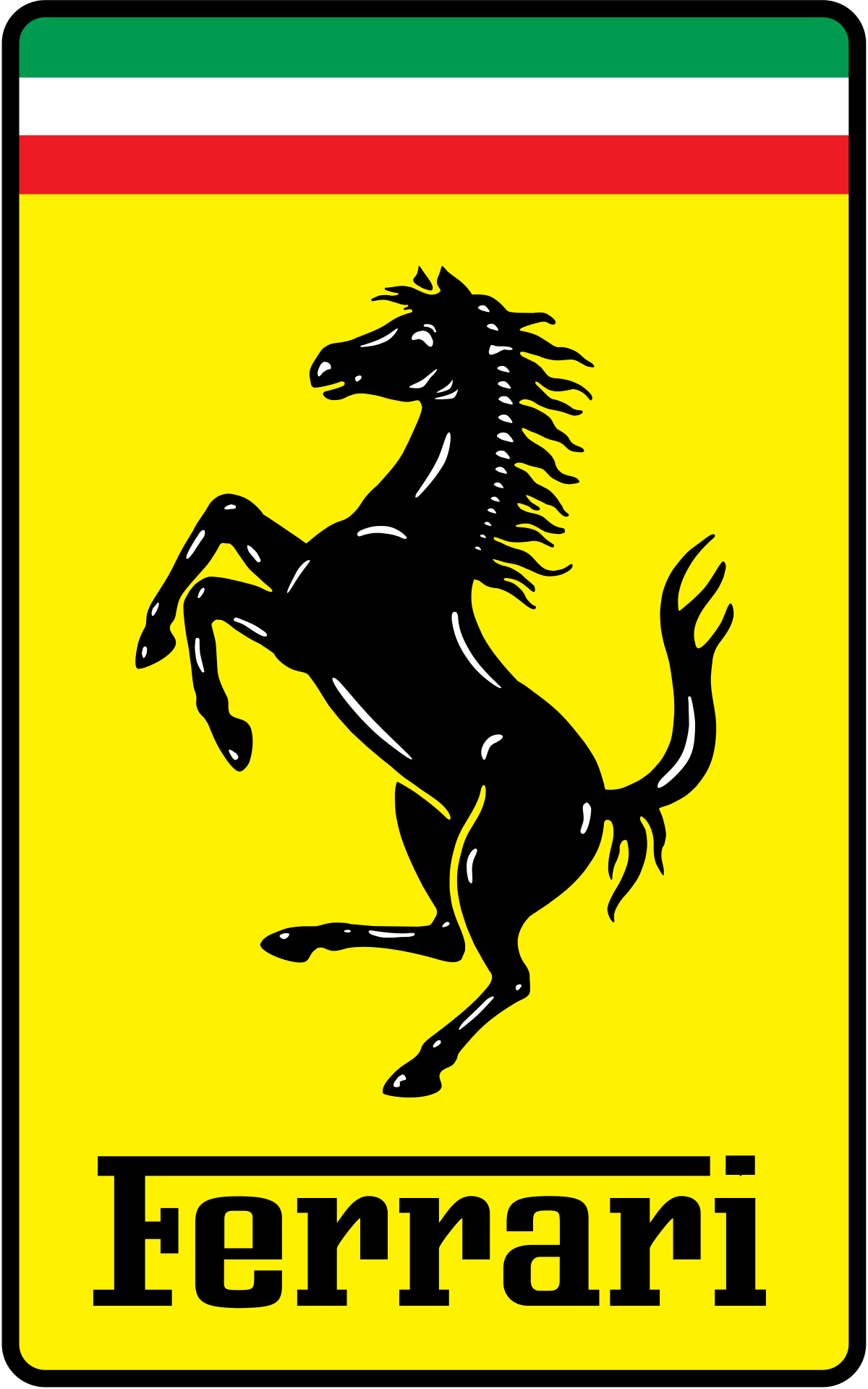 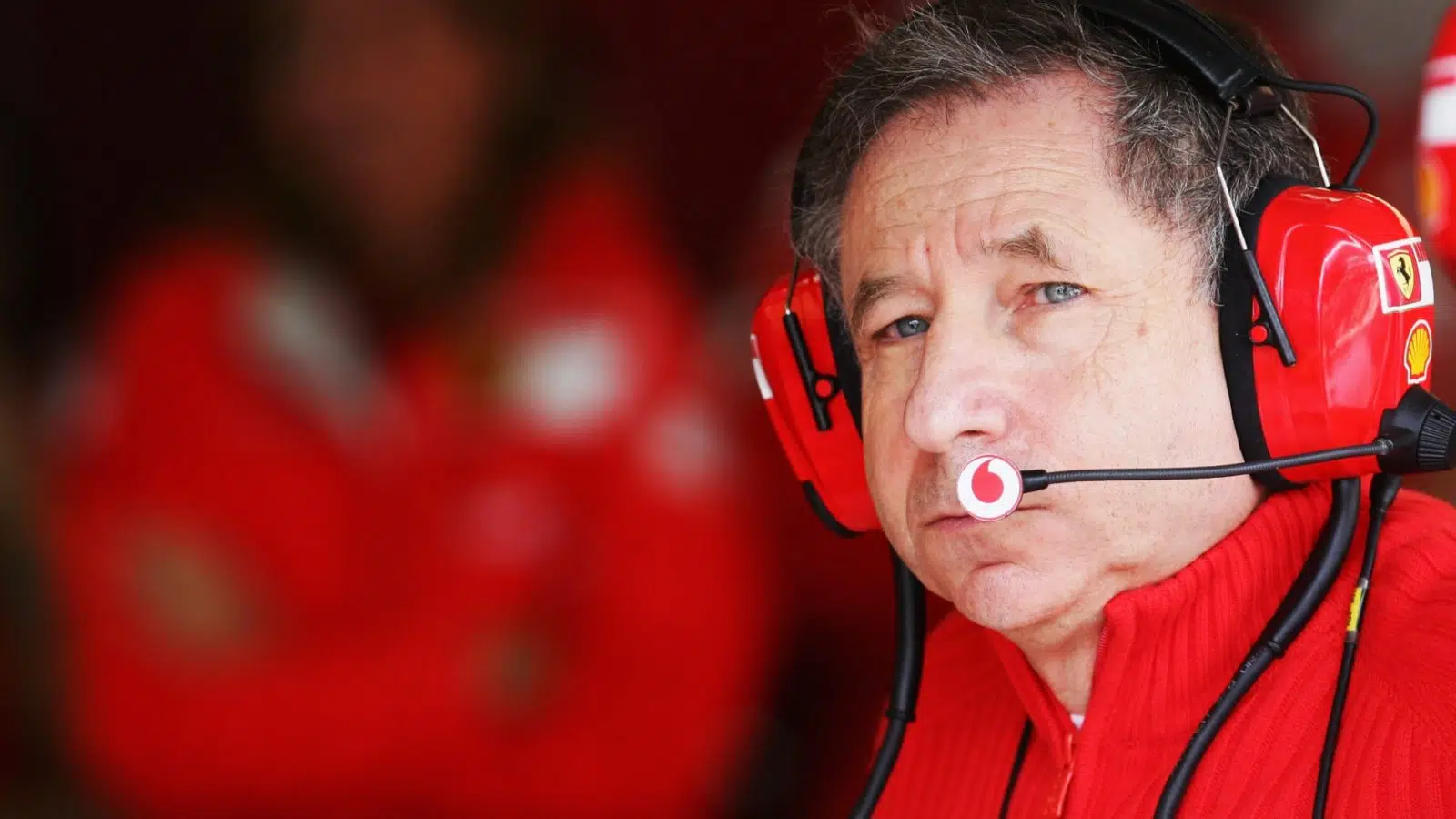 她没有儿子，也没有女儿。她说她的电影是她的“孩子”。
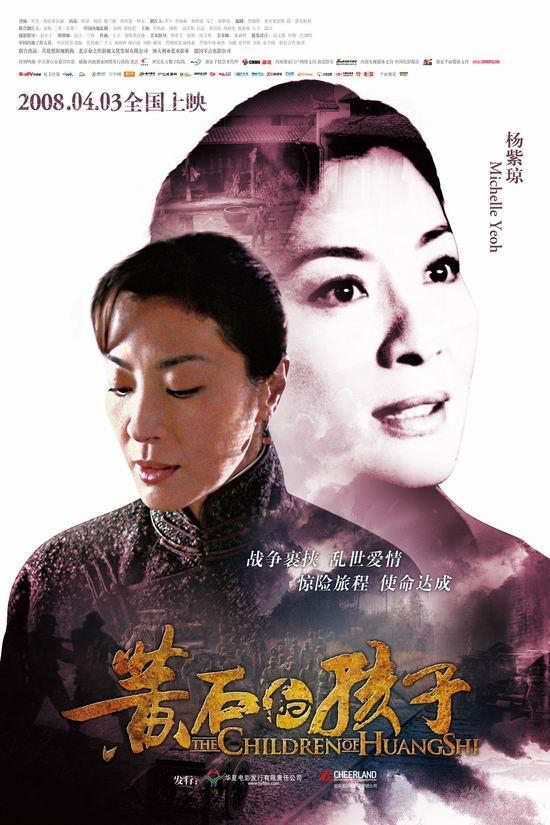 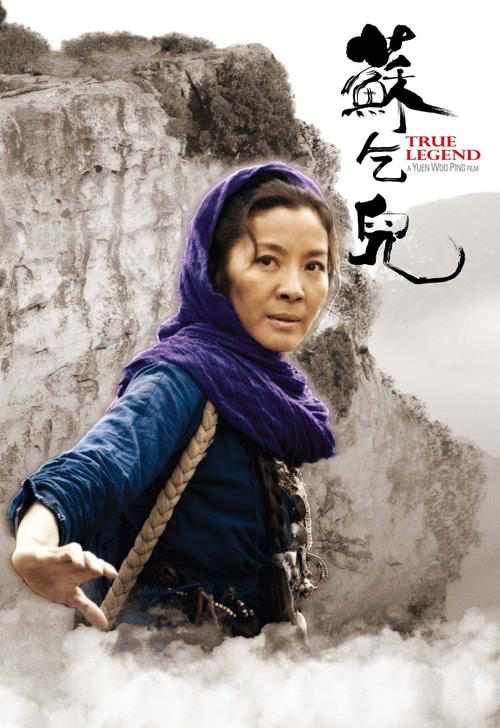 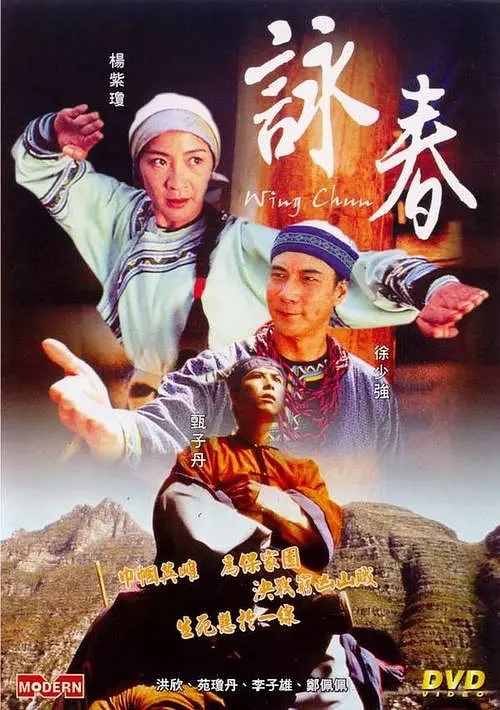 有人问她：“你说英语吗？”她说：“我可以说英文，我坐飞机从马拉西亚到美国，飞了13小时，我学了英文。我的英文很好！”
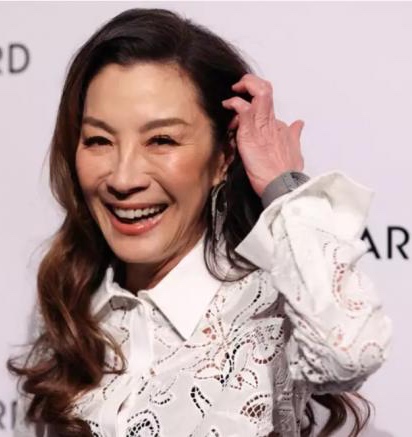 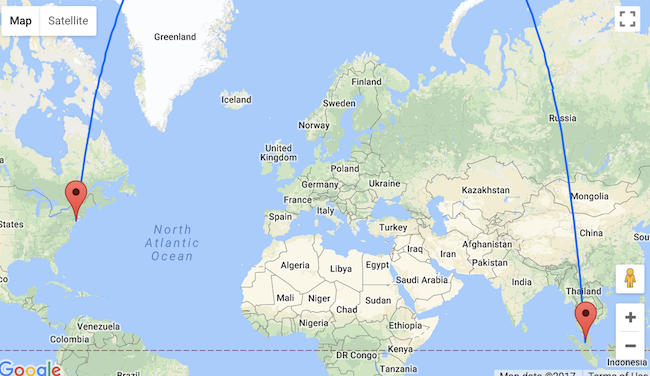 2022年，她的新电影《Everything Everywhere all at Once》。很多人喜欢她的新电影！刘老师也很喜欢！她是一个妈妈，叫Evelyn。
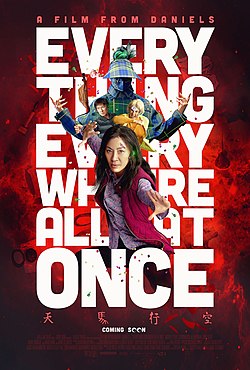 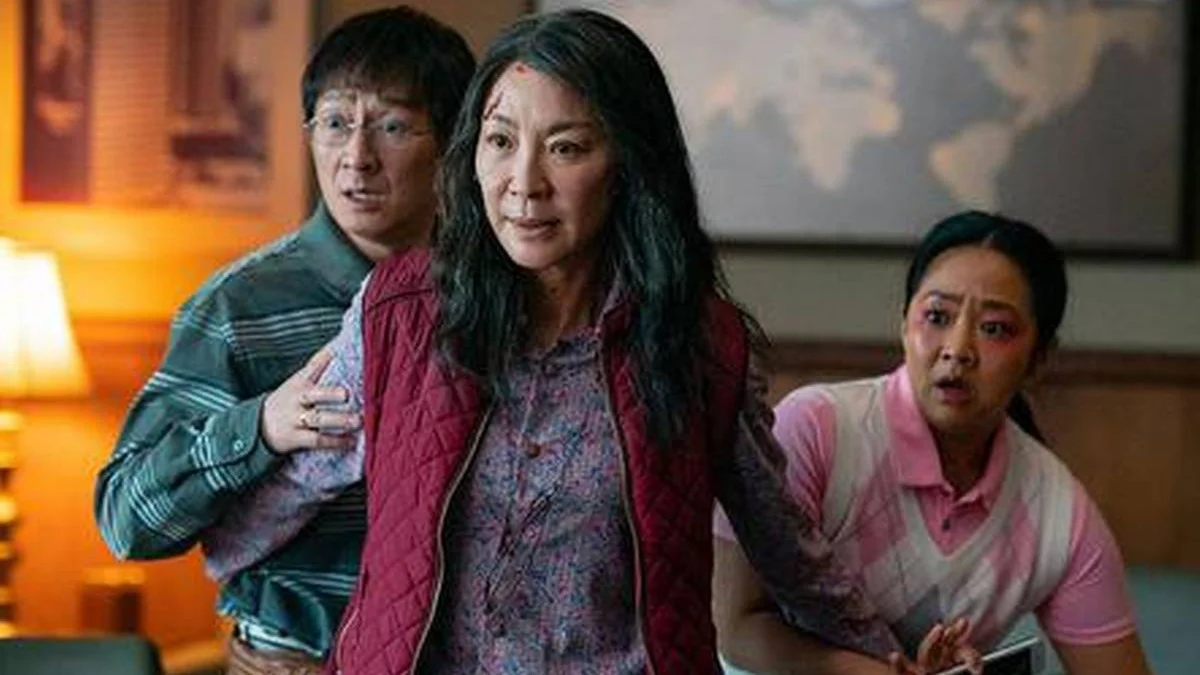 2023年和2024年，她还有很多新电影。比如：
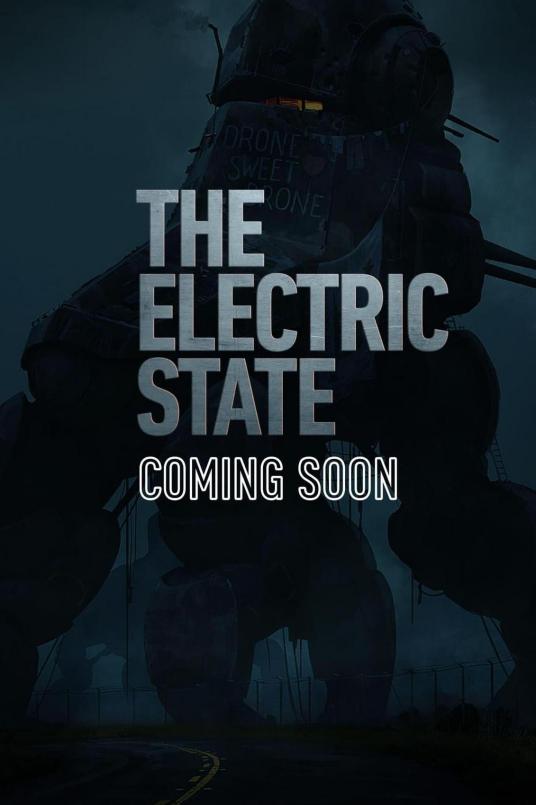 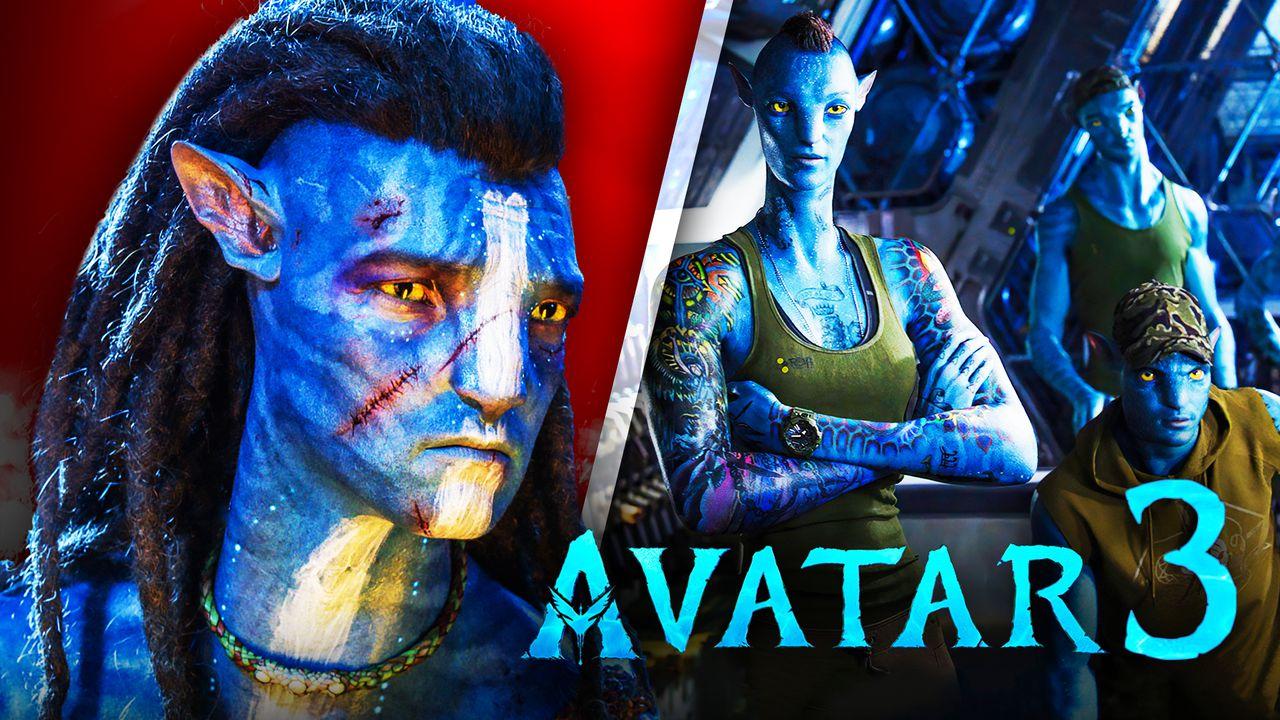 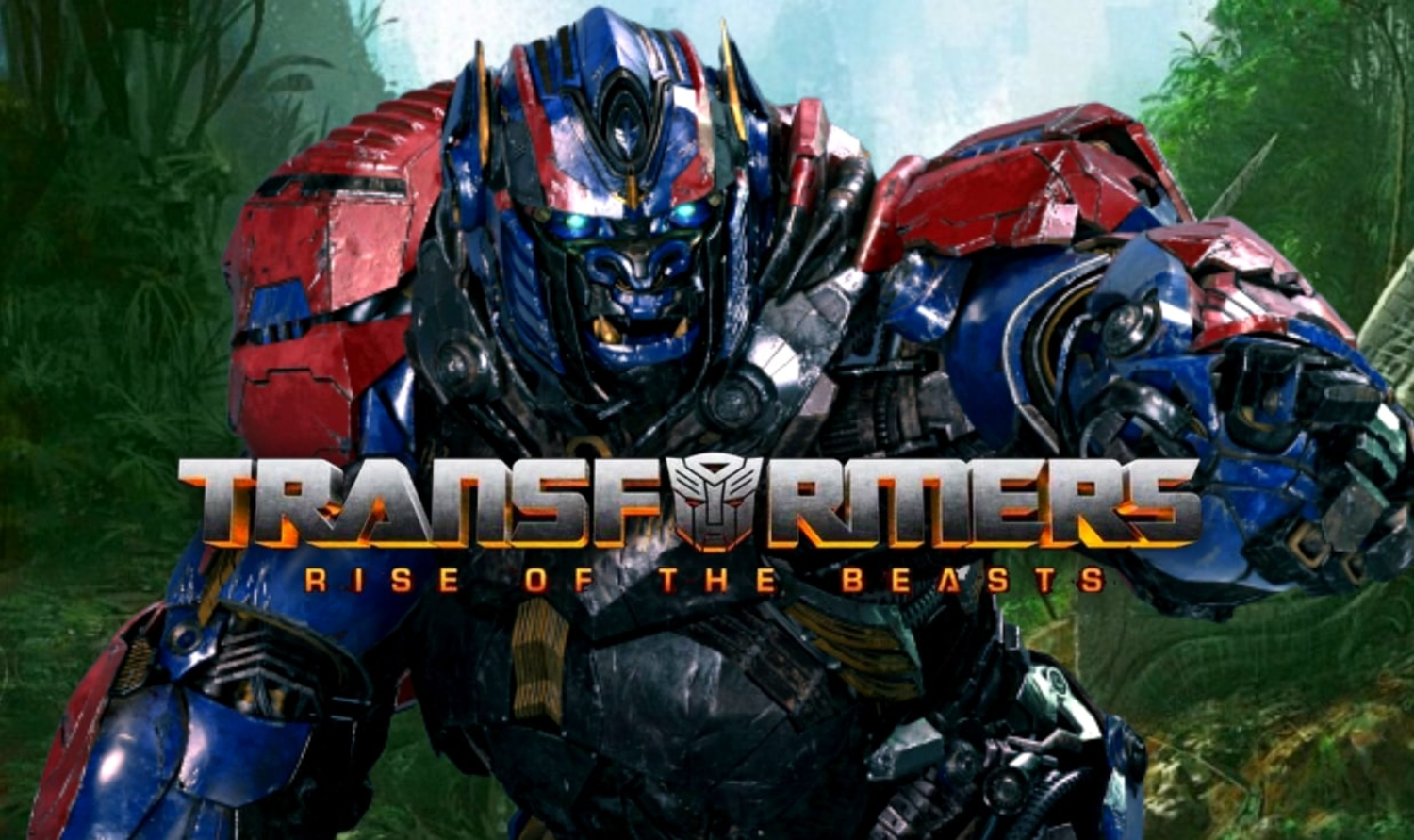 你喜欢她吗？